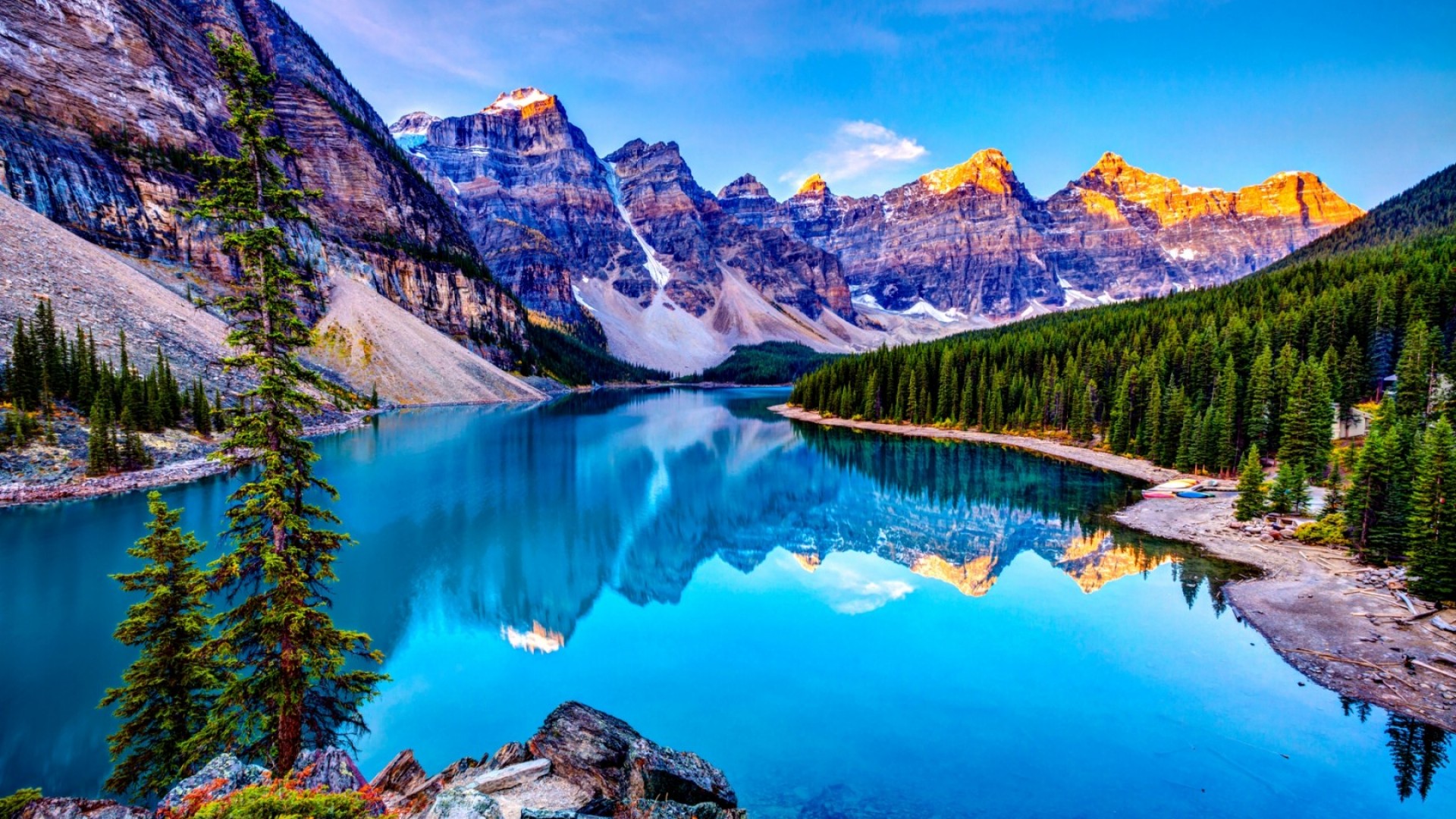 Prirodno-geografska obilježja Amerike
Udžbenik str. 102.-105.
Stavite u bilježnice naslov: Prirodno-geografska obilježja Amerike
Pripremite udžbenik: str. 102. -105. i geografski atlas: karte Sjeverne i Južne Amerike
Uz prezentaciju pratite u atlasu planine, gorja i sve što se spominje (javite porukom na Teamsu ako nešto nećete moći pronaći)
U bilježnicu prepiše sve bilješke koje su napisane crnom bojom.
Zadatak trebate napraviti do sljedećeg ponedjeljka, 6. travnja 2020.
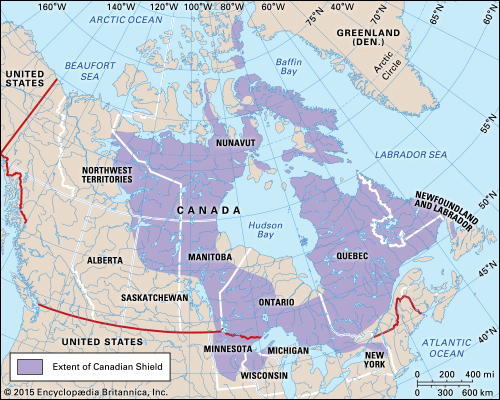 Kanadski štit –
 -oko Hudsonovog zaljeva
- najstariji dio američkog kopna
- bogatstvo ruda
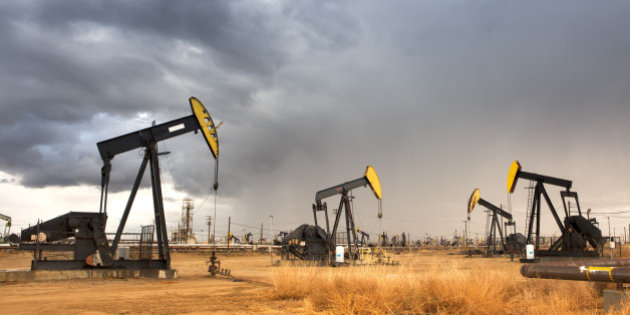 2. Staro gorje (na istoku) 
 Appalachian, Gvajansko i Brazilsko visočje
bogato rudama
visoravan Patagonija

Pronađi gorje Appalachian na karti
 Sjeverne Amerike 
(uz Atlantski ocean, Sj. Amerika)
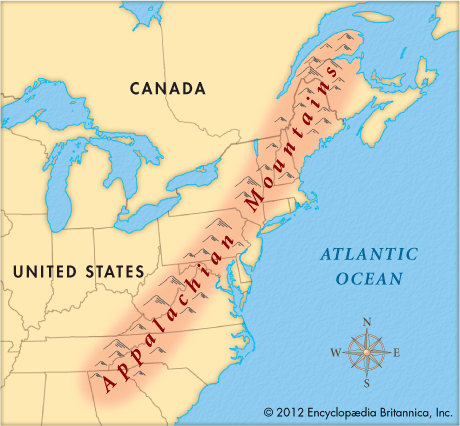 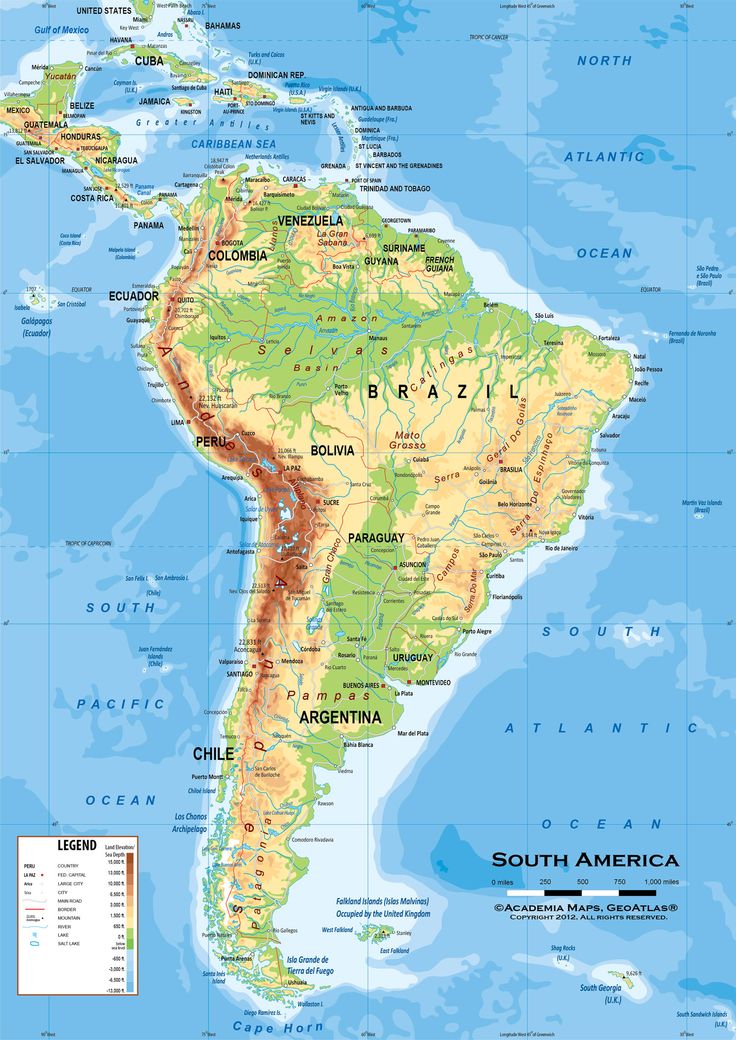 
Pronađi na karti
Gvajansko gorje
Brazilsko gorje (visočje) 
Patagoniju
(uz Atlantski ocean, J. Amerika)
3. Mlado gorje (na zapadu) 
 Kordiljeri (Južnoj Americi nazivaju se Ande)
      Rocky Mountains ili Stjenjak – dio Kordiljera
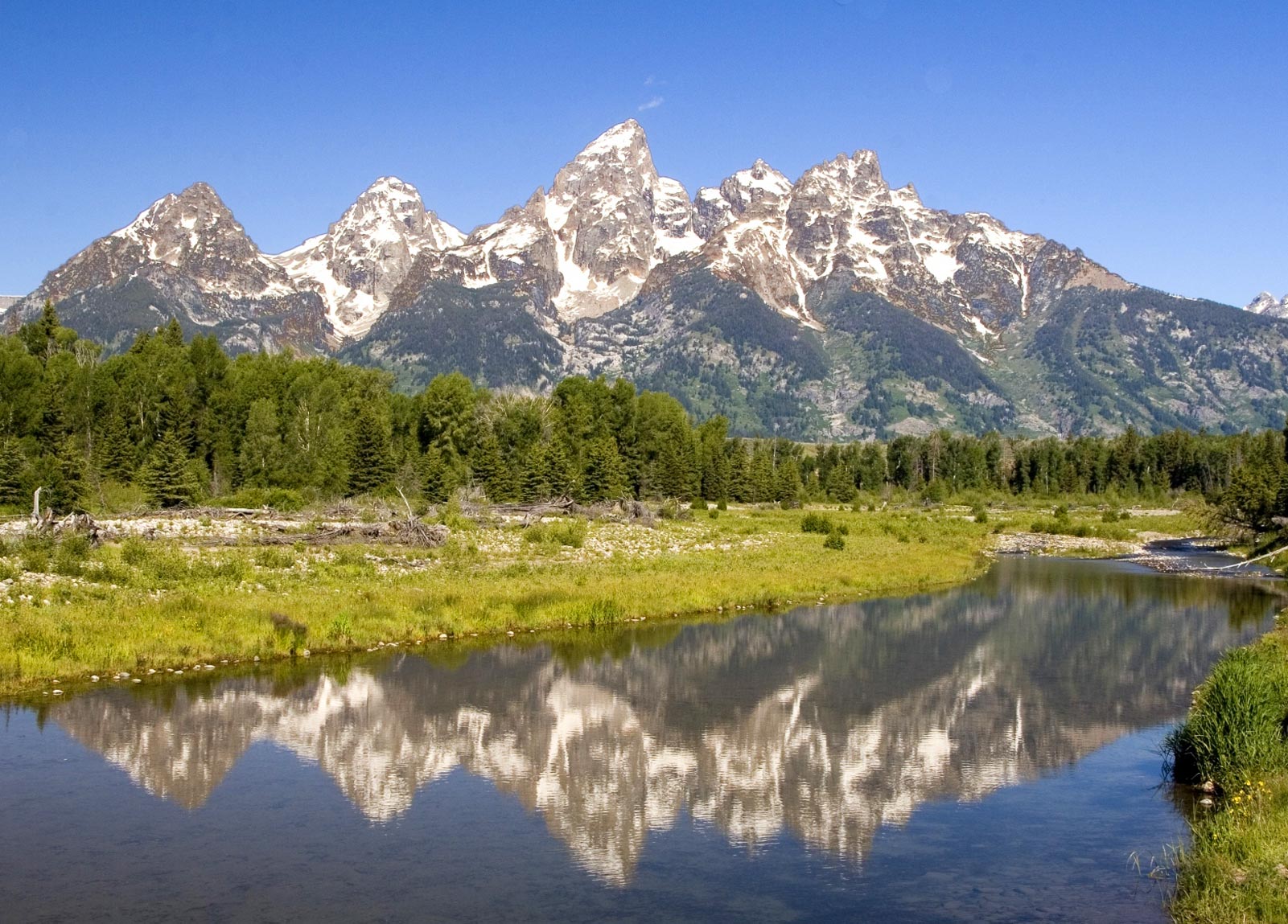 Najveći vrhovi u Americi:  
(pronađi visinu najviših vrhova u udžbeniku na str. 103.)
 Mt McKinley (______ m ) – Sjeverna Amerika
Aconcagua (______ m) – Južna Amerika
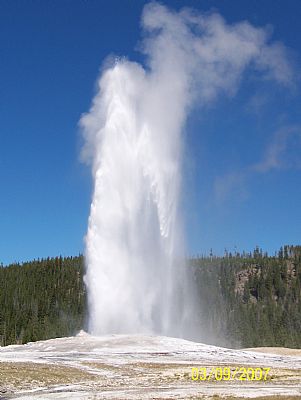 česti vulkani i potresi
 smicanje i podvlačenje 
 gejziri (izvori vruće vode u obliku 
                 vodoskoka)
najviše gejzira ima u  NP Yellowstone
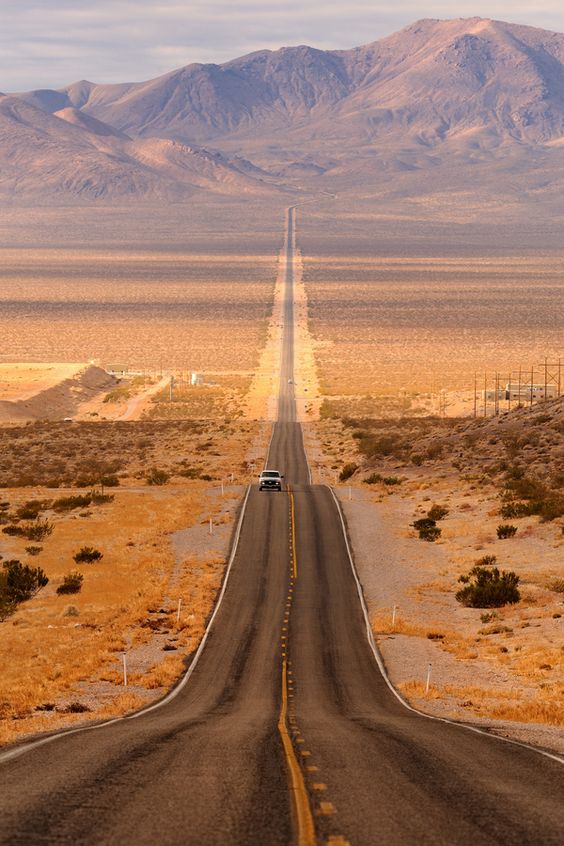 depresija – Death Valley –
- najniža točka Amerike (– 89m)
- nalazi se blizu Las Vegasa (SAD)
4. Nizine
uz rijeke Mississippi, Missouri, Rio Grande, Amazonu i Orinoco
Gran Chaco ime nizine uz  rijeke Paranu i Paraguay
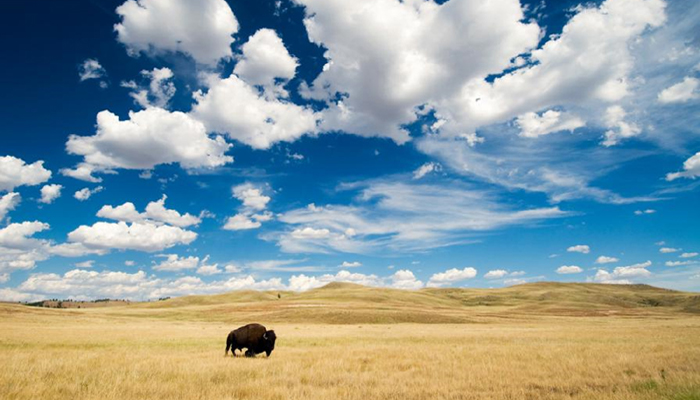 Missouri
Mississippi
Rio Grande
Orinoco
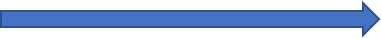 Amazona
Paraguay
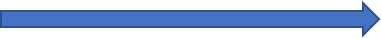 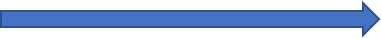 Parana
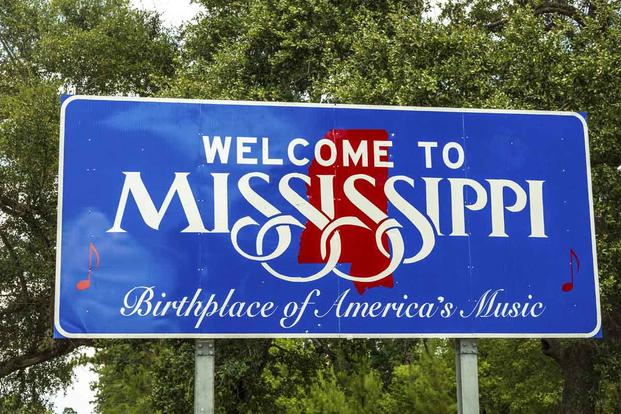 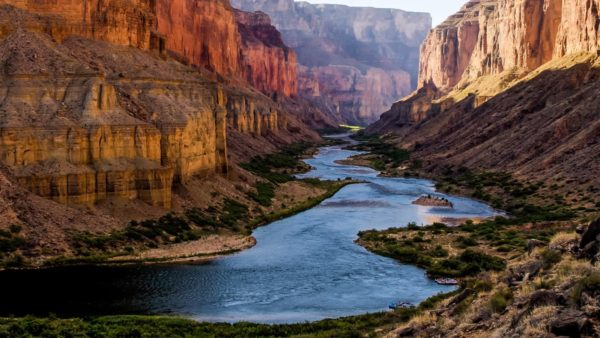 Rijeke i jezera Amerike
Udžbenik str. 104. ( poglavlje Tekućice i sljevovi)
Zadatak 1.Na popisu su 24 rijeke, pronađi ih najmanje 10 na geografskoj karti u atlasu.   i zapiši u bilježnicu imena rijeka i za svaku navedi gdje se ulijeva (druga rijeka, jezero, morski zaljev ili more )
Rio Grande x2
Orinoco
Rio Negro
 Amazona
Parana
Praguay
La Plata
Yukon, 
 MacKenzie, 
Yellowstone, 
Columbia,
 Niagara, 
St Lawrence (Sv. Lovrijenac),
 Hudson
 Tennessee,
Missouri, 
Mississippi
Ohio
Red River
Kansas
 Arkansas
Colorado x3
Zadatak 2.
Jezera 
(pronađi i prepiši u bilježnicu, za najmanje 3 jezera navedi državu/države u kojoj se nalazi ): 
Veliko Medvjeđe jezero 
Veliko Ropsko jezero
Velika jezera (Superior (Gornje), Michigan, Huron, Erie, Ontario)
Veliko Slano jezero 
Titicaca
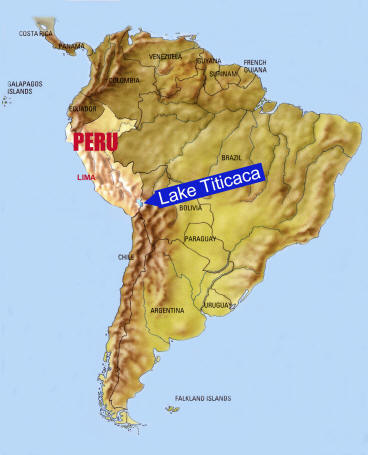 Izborni zadatak 3. (nije obavezan)  
Na slici su prikazana Velika jezera. Pronađi ova jezeru u atlasu na karti Sjeverne Amerike ili na karti Sjedinjenih Američkih Država.

Uz pomoć atlasa usmeno navedi velike gradove koji se nalaze na obalama ovih jezera.

Pronađi na karti rijeku St. Lawrence (Sv. Lovrijenac)
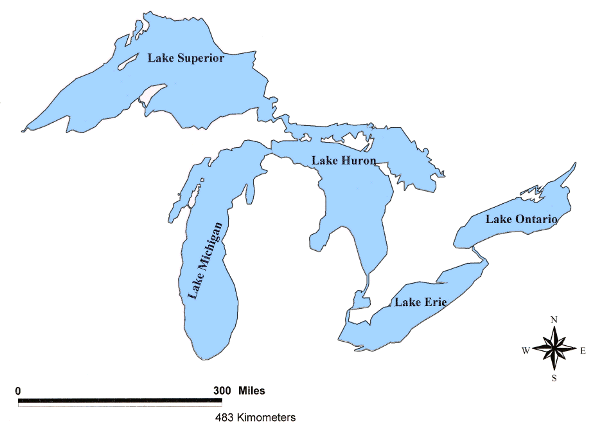 Ponavljanje1.Igra „memory” o reljefu Amerike  klikni na poveznicu: https://matchthememory.com/shrvoj2?fbclid=IwAR3XR3besz1vB1FsZD1aBwxUGE8nGDNoFeSqmwUDKp5mkLGyz6_DqFWa6pI
(odgovori uz pomoć bilježnice, udžbenika i atlasazapiši u bilježnicu redni broj pitanja i kratko odgovori)
2. U koju rijeku se ulijeva rijeka Missouri?
3. Koja jezera čine Velika jezera?
4. Koja rijeka povezuje jezero Ontario i Atlantski ocean?
5. Kako se zove jezero u Andama, na granici Bolivije i Perua?
Odgovori: 
1.-
2. Mississippi
3. Superior (Gornje), Michigan, Huron, Erie, Ontario
4. St. Lawrence (Sveti Lovrijenac)
5. Titicaca

Domaća zadaća: radna bilježnica

Teams:
Uslikaj riješeni 4. zadatak i kartu s rijekama iz radne bilježnice (str. 50.) i pošalji na chat (čavrljanje).
I pošalji odgovore na sljedeća pitanja:
Što nisi uspio/ uspjela naći na geografskoj karti u atlasu?
Što ti nije jasno?
Koliko ti je trebalo vremena za obradu lekcije o Prirodno-geografskim obilježjima Amerike?